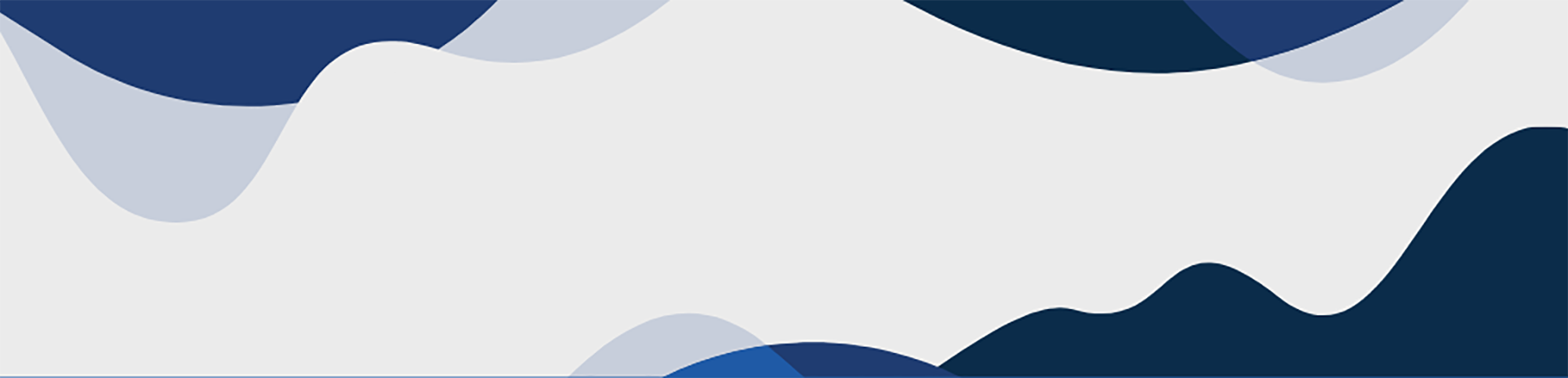 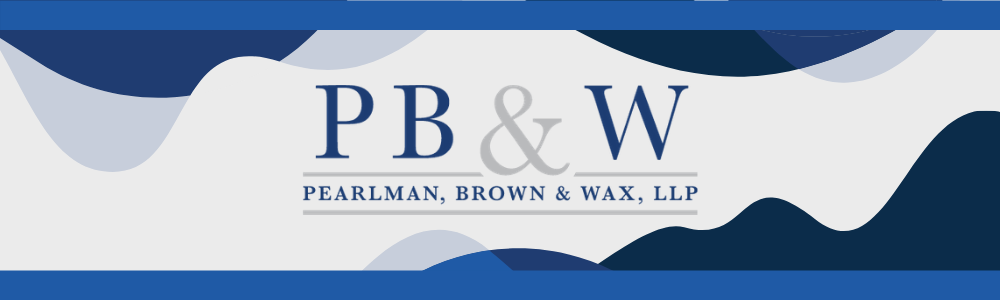 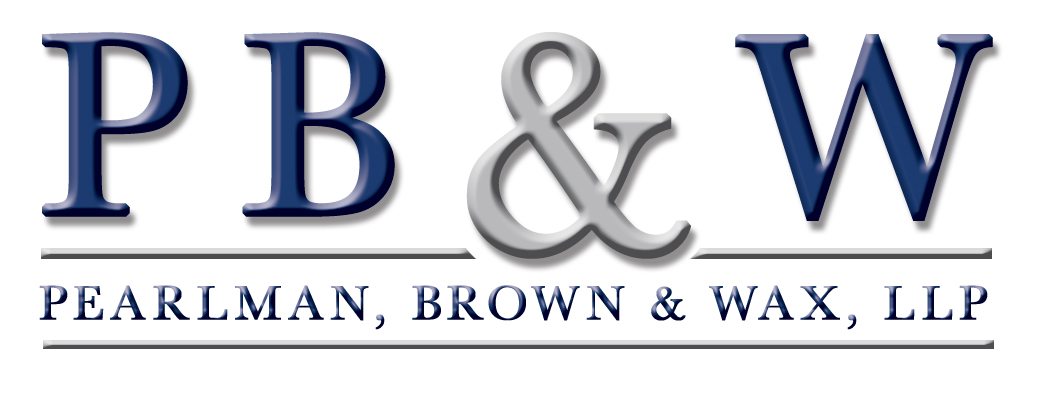 UNDERSTANDING AND NAVIGATING 
KEY APPORTIONMENT ISSUES AND CASES IN 2022
FOR CLAIMS PROFESSIONALS
SEPTEMBER 6, 2022 @ 2:00 pm to 3:00 pm
LEGAL DISCLAIMER
This presentation is an educational tool that is general in nature. It is not
intended to provide legal advice or intended to be an exhaustive review of all
Workers’ Compensation and/or Employment Laws and Regulations.
Materials in this presentation should not be considered legal advice nor should
they be considered a substitute for a legal opinion.











COPYRIGHT 2022 © PEARLMAN, BROWN & WAX, LLP
PRESENTER
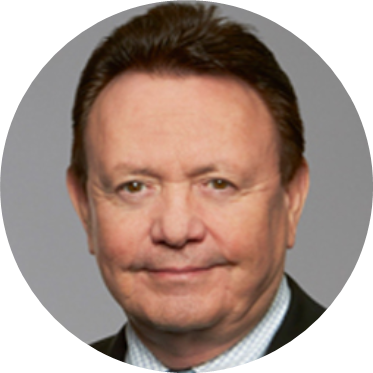 Apportionment:  Brief Overview of Key Principles, Concepts and History
What are all the contributing causal factors of applicant’s permanent disability both industrial and non-industrial?

Only approximate percentages, not specific or precise percentages, of industrial and nonindustrial causal factors are required for a medical report to constitute substantial evidence.  (Labor Code §4663(c)) 

Historical perspective is essential to understanding the evolution of the key principles and concepts related to apportionment as well as the evolution of case law.  

Apportionment is the only area of workers’ compensation law where the Court of Appeal has “annulled” as many WCAB decisions.  Why?
4
The Critical Issues in Determining Whether a Medical Report Constitutes Substantial Medical Evidence on Apportionment:  What to Look for in 2022
The WCAB and many WCJ’s have been impermissibly raising the legal standards as to what constitutes substantial medical evidence for a defendant to prove/establish nonindustrial apportionment.  

In many cases, the WCAB and WCJ’s are applying an analysis that is inconsistent with the WCAB’s en banc decision in Escobedo.  (see p. 7 of Apportionment Case Outline, and last page of Special Supplement, excerpt from Bernhard v. Core Mark International  1/13/22 panel decision).  

This is happening even in cases where there is indisputable and uncontroverted diagnostic testing supporting a valid basis for valid legal apportionment under Labor Code §§ 4663 and 4664 and Escobedo.

Example:  Brophy v. WCAB (2021) 86 Cal.Comp.Cases 706 (writ denied).  Pp.  109-111 of both the Apportionment Case Law Outline and Special Supplement).
5
Causation of Injury and Causation of Permanent Disability:  A Continuing Issue in 2022
The WCAB’s continued resistance to the Court of Appeals Decision in City of Petaluma et al., v. WCAB (Lindh) (2018)  29 Cal.App.5th 1175, 83 CCC 1869, which is the definitive controlling case on the issue of causation of injury and causation of permanent disability.  (p. 31 of Apportionment Case Outline).

The WCAB continues to struggle with this issue and has issued inconsistent decisions, especially in cases where there is pre-existing diabetes that is contributing causal factor of permanent disability to involved body parts and conditions.  If an applicant’s pre-existing diabetes is a contributing causal factor of permanent disability, apportionment is required under Lindh if supported by substantial medical evidence.  The same would apply if an applicant’s underlying diabetes was aggravated, accelerated, or lit up by an industrial injury.  

Example:  Wiest v. California Department of Corrections, Centinela State Prison  (2021) 80 Cal.Comp.Cases 856 (WCAB panel decision)  (Pp. 111-115 of Apportionment Case Law Outline and Special Supplement).
6
The WCAB’s Questionable Unanimity Requirement in Benson Apportionment Cases
Ever since Alea North American Ins. Co., v. WCAB (Herrera)  (2018) 84 Cal.Comp.Cases 17 (writ denied) (p. 50 case outline) was decided, the WCAB and WCJ’s in Benson apportionment cases are requiring that all reporting doctors in a case must unanimously agree that there is a basis to apportion an applicant’s permanent disability among and between separate and successive injuries. (See pages 47-70 in the Apportionment Case Outline for cases dealing with Benson.)

For example, if there are four AME’s in different specialties reporting in a case, and three of the four agree there is a valid basis to apportion the applicant’s PD among multiple and successive dates of injury but there is one holdout AME who cannot apply Benson apportionment, this would serve to negate and nullify the opinions of the other three AME’s. The result is that the defendant would be unable to prove valid Benson apportionment and applicant would get an unapportioned award of permanent disability.

Several recent Benson Decisions:  (p. 50 of Apportionment Case Outline and Special Supplement.)
7
Labor Code § 4664(b):  Credit for a Prior Award or Awards – Recent Cases
Brief overview of Labor Code § 4664(b) “If the applicant has received a prior award of permanent disability, it shall be conclusively presumed that the prior permanent disability exists at the time of any subsequent industrial injury. This presumption is a presumption affecting the burden of proof.” In the Apportionment Case Outline, §4664 is covered from pages 125 to 139.

Leading case is a decision from the Court of Appeal, Kopping v. WCAB (2006) 142 Cal.App.4th 1099, 71 Cal.Comp.Cases 1229. Under Kopping, a defendant has to prove two things in order to obtain a credit against a prior award or awards.
	1. The existence of a prior award or awards.
	2. The disability related to the prior award overlaps with the 	disability related to the current 	injury ie., the involved body part, condition, or system.

Recent Cases in 2021 dealing with Labor Code § 4664(b) (Special Supplement, pp. 125-127): Lee v. Xchanging, Granite State Insurance Co. (2021) Cal.Wrk.Comp. P.D. LEXIS 200 (WCAB panel dec.);  Ortiz v. South Coast Packing, Inc., p. 126; Cowles v. Bimbo Bakeries, p. 126).
8
The Interaction of Medical Evidence of Apportionment with Vocational Evidence:  Dealing with “Vocational Apportionment” and Rebutting a Scheduled Rating
Apportionment Case Law Outline, pp. 84-97.

Brief overview of the concept of vocational apportionment. 

Cases in this area fall into two basic categories: 
Cases where there is both substantial medical evidence of apportionment and vocational evidence.  
Cases where there is no substantial medical evidence of apportionment, but there is also vocational (evidence) on behalf of the applicant and defendant. 

The significance of the Acme case in the equation: Acme Steel v. WCAB (Borman) (2013) 218 Cal.App.4th 1137, 78 Cal.Comp.Cases 751. 

2021 cases:
Walsh v. Skyline Steel Erectors, 2021 Cal.Wrk.Comp. P.D. LEXIS 84, (pp. 84-87 Case Law Outline and the Special Case Supplement).
Orr v. Unified School District, PSI, 2021 Cal.Wrk.Comp. P.D. LEXIS 117, (pp. 88-90 Case Law Outline and the Special Case Supplement).
9
THANK YOU!